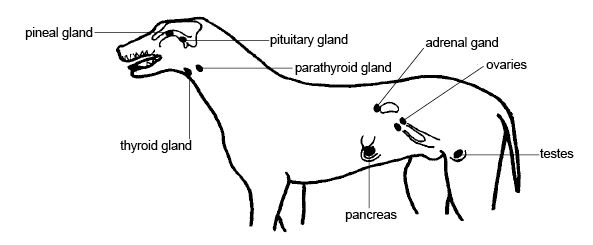 Epiphysis
Hipophysis
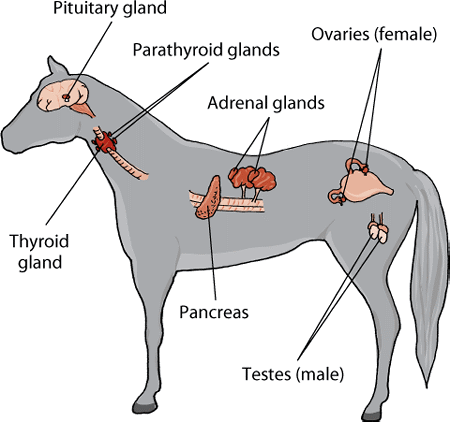 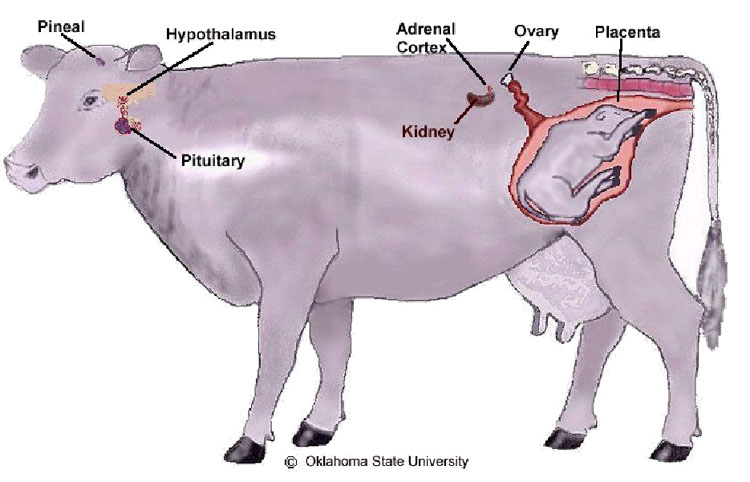 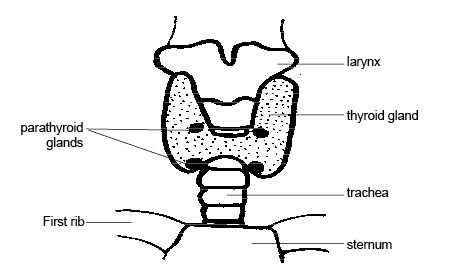 Evcil hayvanlarda Glandulae Thyroidea; A) At,         B) Sığır,         C) Domuz,       D) Köpek          (Fehér)
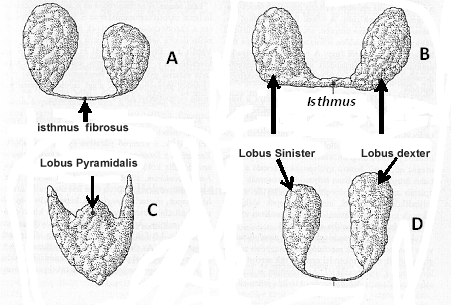 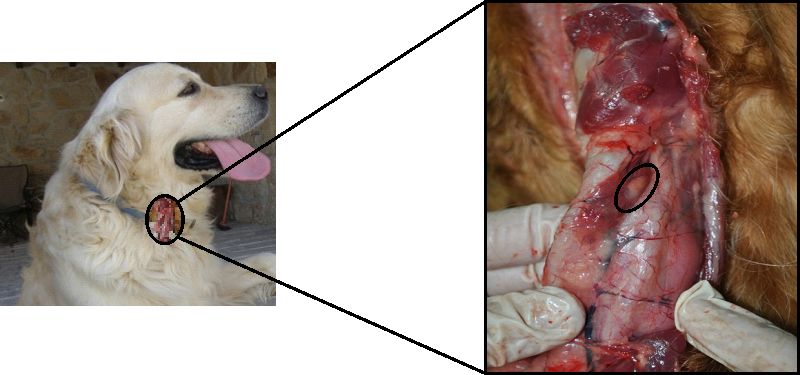 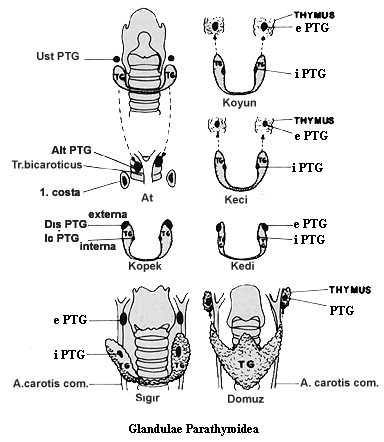 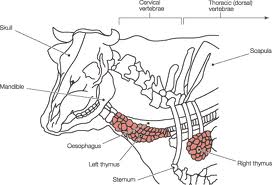 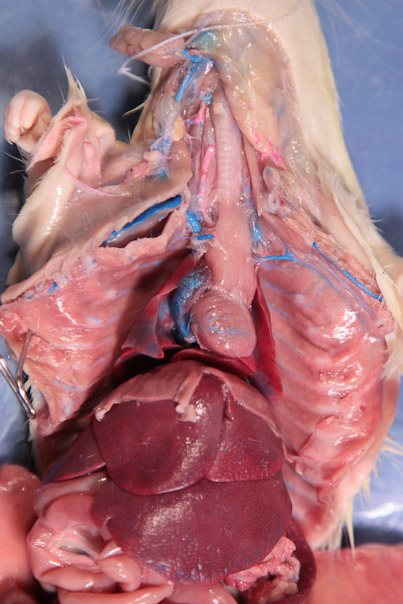 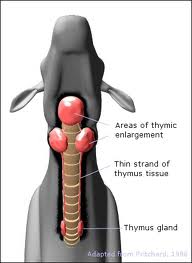 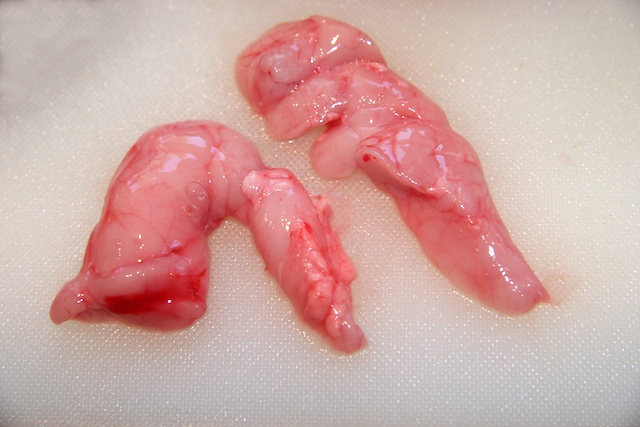 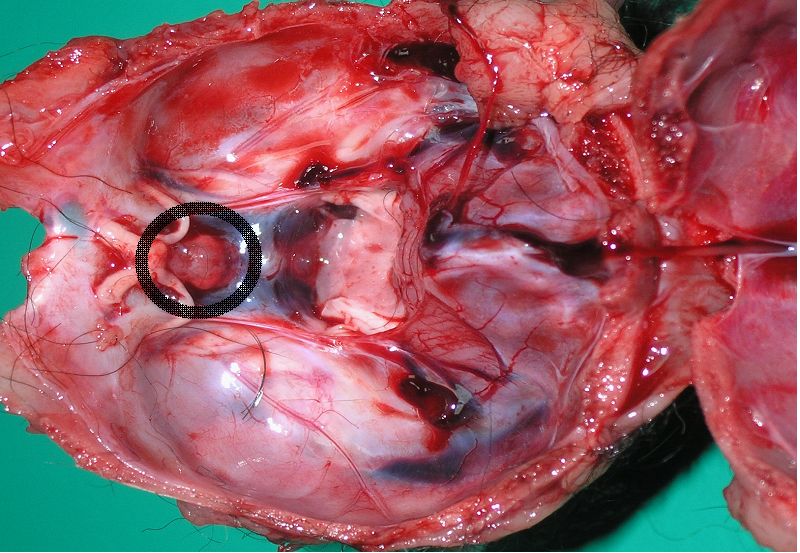 Adhesio interthalamica  (inter)                                                                      Ventriculus Tertius (III)
Foramen interventricularis                                                                              Chiasma opticum (II)
Hypophysis (H)                                                                                                   Corpus mamillaris (m).
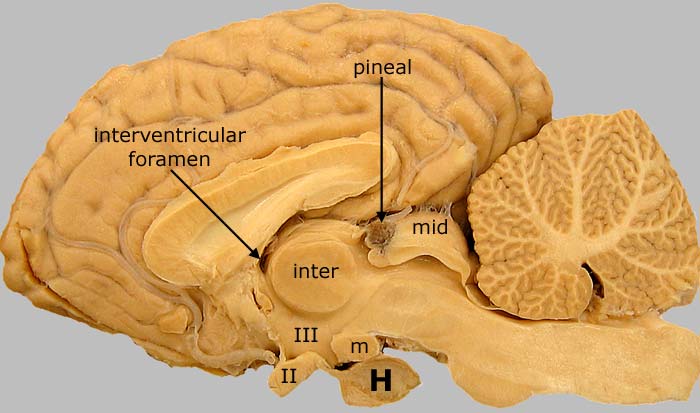 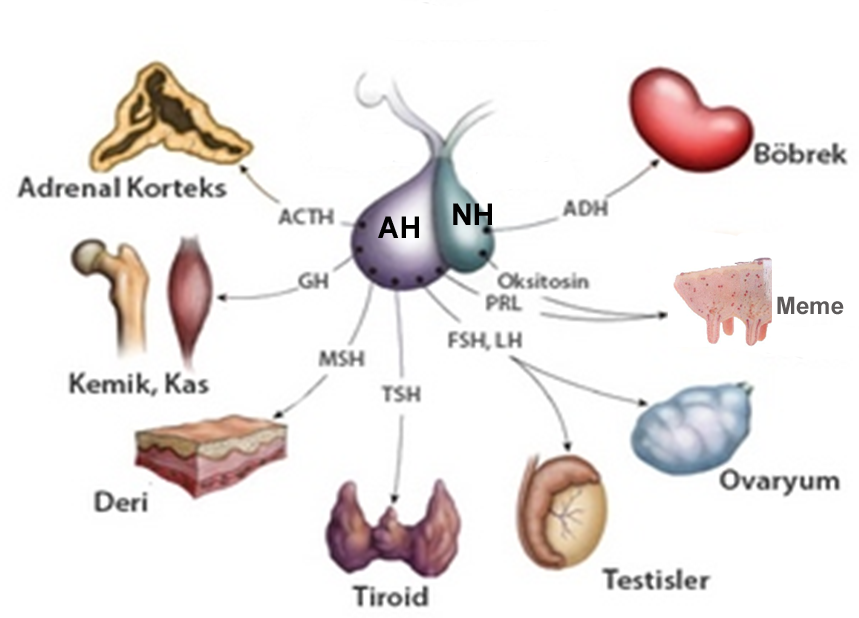 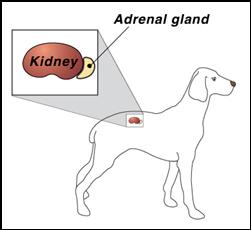 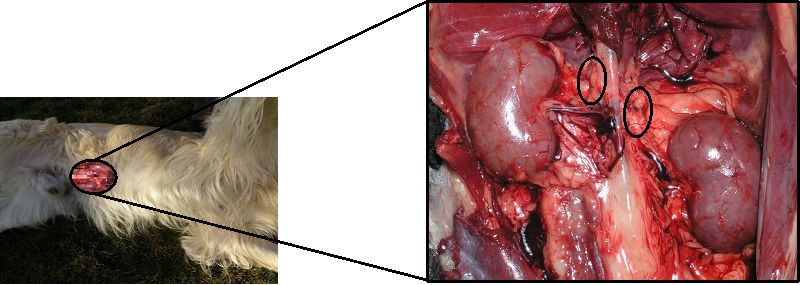 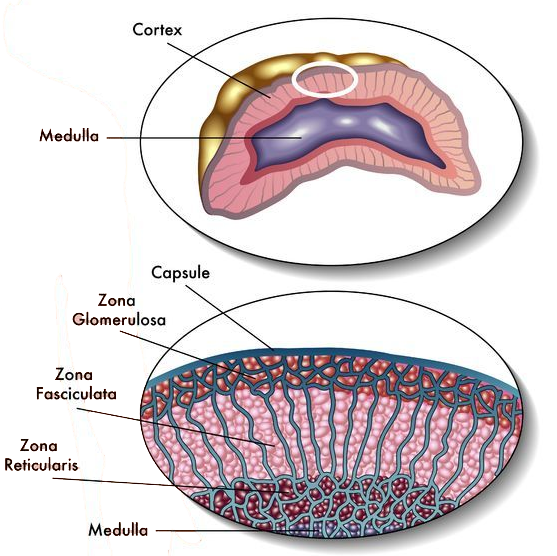 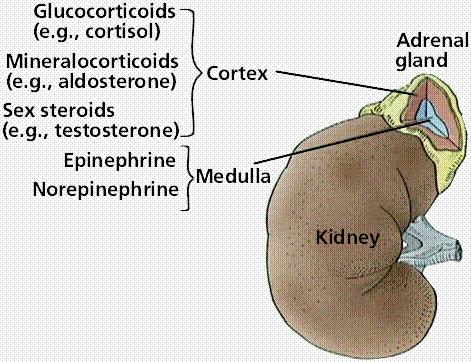 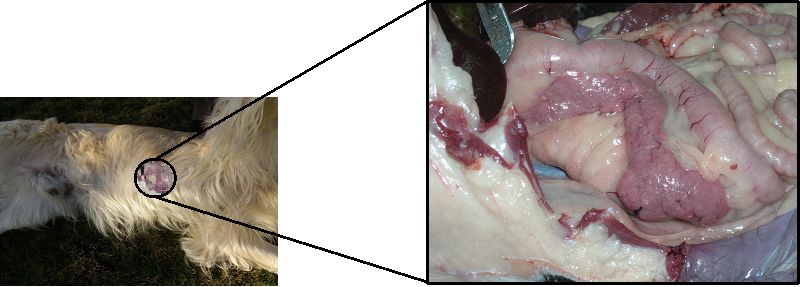 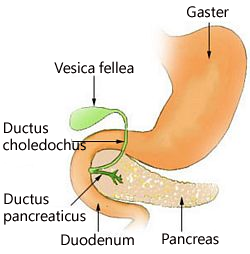 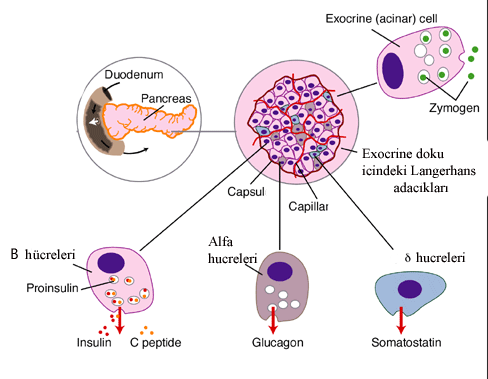 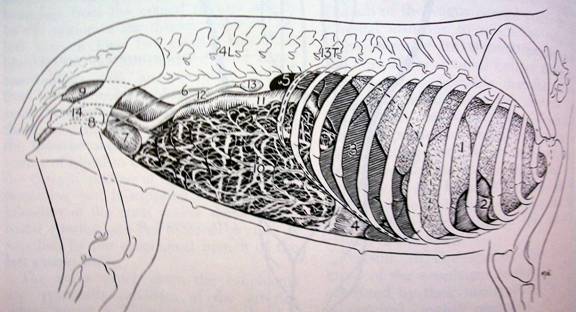 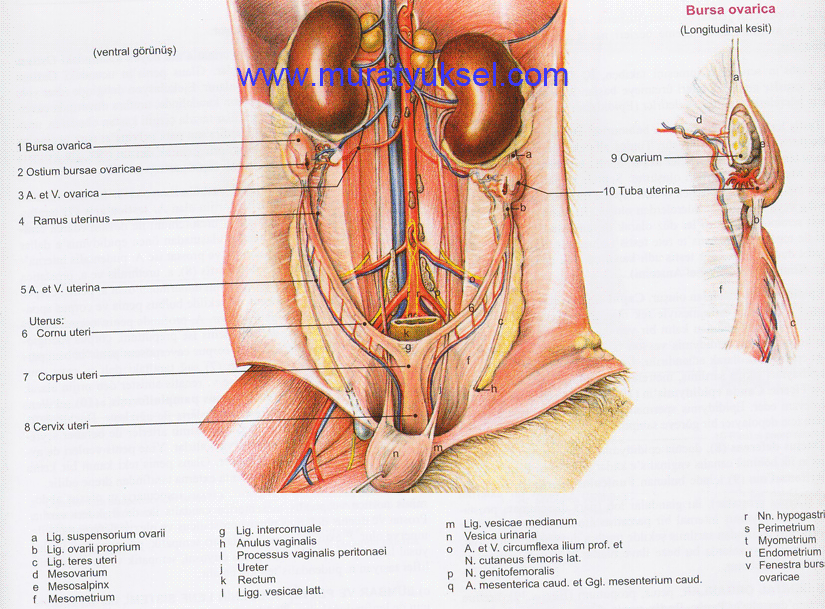 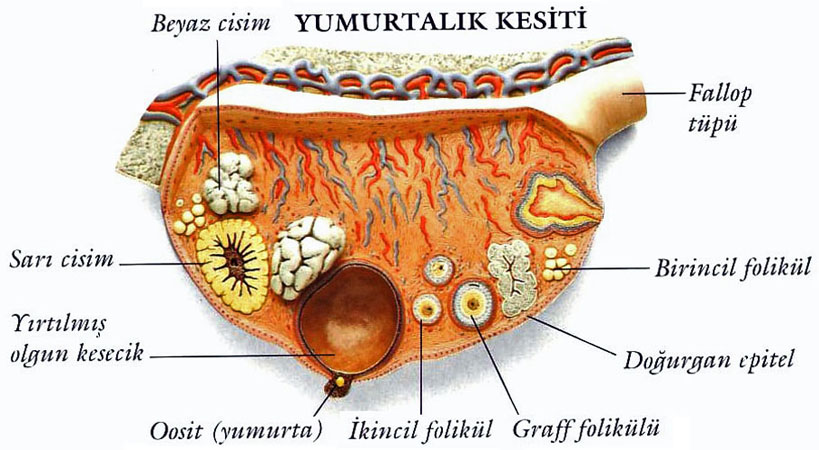 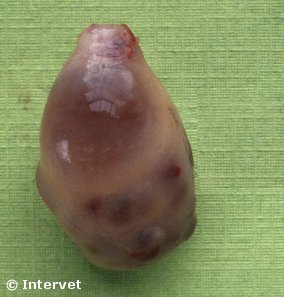 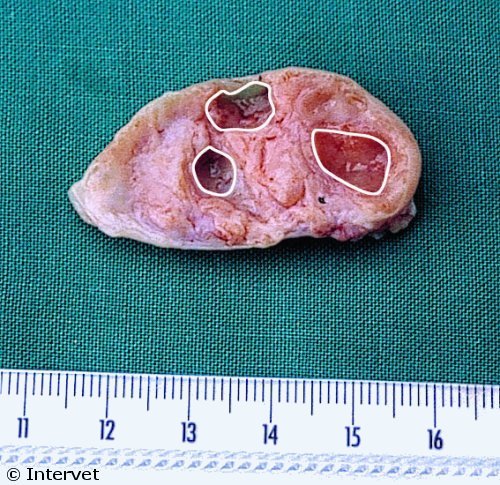 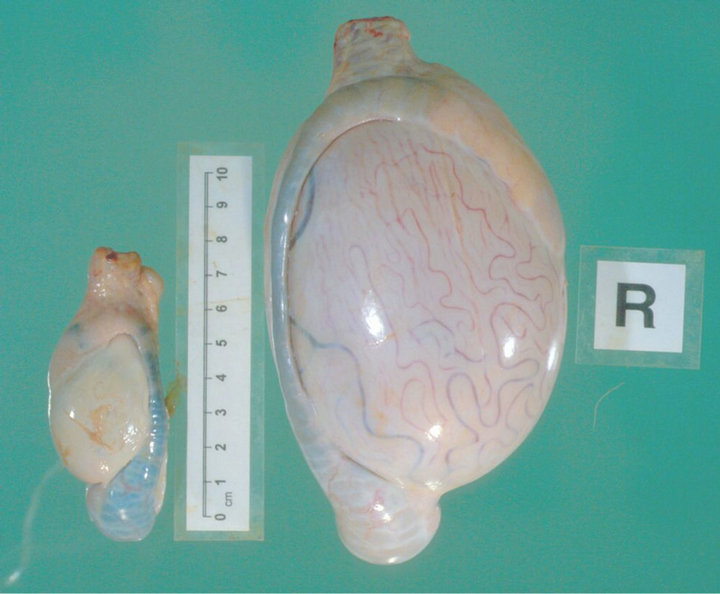 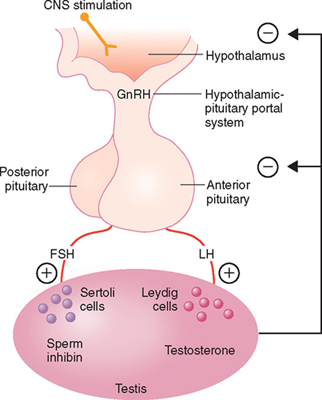 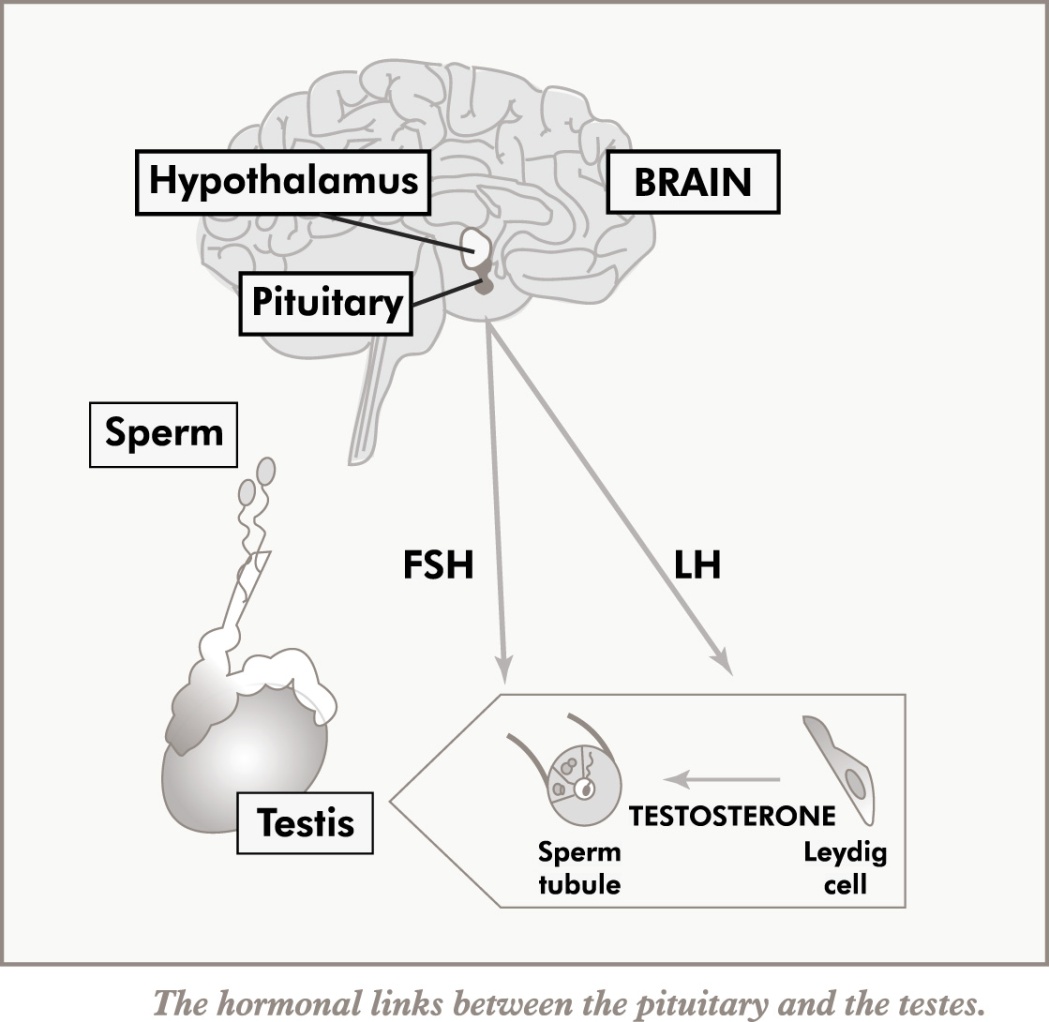 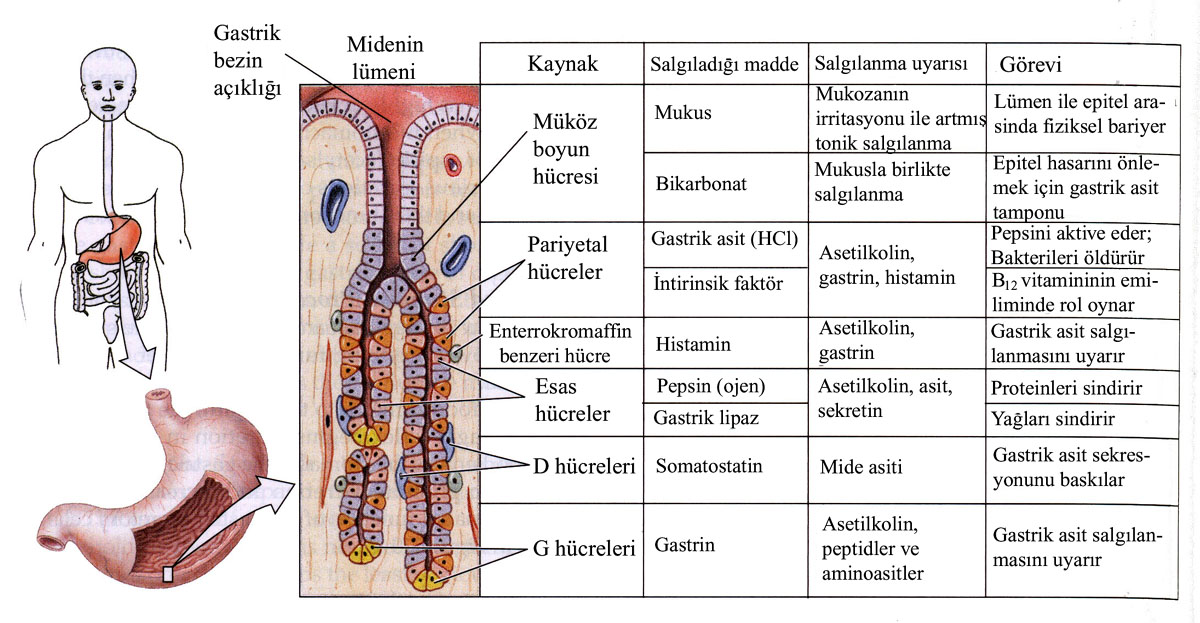 Yapı ve fonksiyonlarının benzerliği
açısından mide barsak hormonları iki gruba ayrılır;
Temel etki mide asiti ile pepsinin salgılanması 
İnce ve kalın barsak mukozasının büyümesini uyarmak (trofik etki)
Mide motilitesinin uyarılması 
İleum motilitesini ve kalın barsakta kitle hareketini uyarmak
Gastroözofageal  sfinkterin kasılması
Gastrin grubu;
   1-Gastrin
   2-Kolesistokinin (CCK)
Sekretin grubu;
   1-Sekretin
   2-Glukagon
   3-Glisentin
   4-Vazoaktif intestinal polipeptid (VİP)
   5-Gastrik inhibitör polipeptid (GİP)
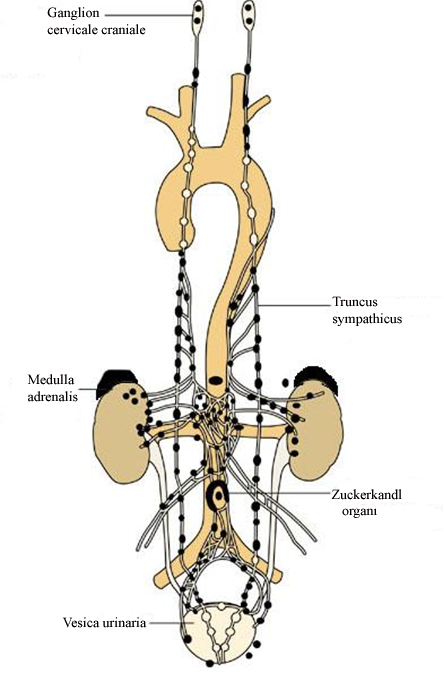 Paraganglionlar terimi pek çok yönden suprarenal bezlerin medullar hücrelerine benzeyen ve dağınık vaziyette bulunan hücre gruplarını kapsar. 

Hücre grupları çoğunlukla retroperitoneal yerleşmiştir ve sıklıkla sempatetik ganglionlar ile ilişkilidir. 

En büyük paraganglion hücre grubu çift veya birleşmiş halde bulunan Zuckerkandl’ın paraaortik cisimcikleridir. 

Bu cisimcik abdominal aortanın bifurkasyon yaptığı bölgede yerleşmiştir. 


Henüz paranganglionların endokrin bir fonksiyona sahip olup olmadığı açık değildir. 

Muhtemelen kateşolaminleri salgılayabilirler….